Socially Conscious
 Social Networking
Which of the following social media accounts do you have?
Instagram
SnapChat
Facebook
Twitter
YouTube Channel
Online Gaming or Video Game
Other
In what ways does social networking positively affect peer relationships?
In what ways does social networking negatively affect peer relationships?
Social Media         Pros                                 Cons
Stimulates creativity
Connect with family and friends (old & new)
See what people are doing
Feelings of affirmation & support
Freedom/independence
Self Exposure/Career Promotion
A place for activism
Helps with homework
Communication
Networking (LinkedIn)
Emotional detachment/escapism
Self-Exposure (TMI)
Is it all truthful?
 Info is archived (college/employer)
Cyberbullying
Social Combat
Peer pressure 
Purposeful Exclusion
Identity theft
Online Predators
Addiction / Less Sleep
[Speaker Notes: Show Slide summarizing the pros and the cons (from previous students) 

Intorduce the cyberbullying video clip.]
When using social media, I want to see if my posts are getting likes and comments?
Yes
No
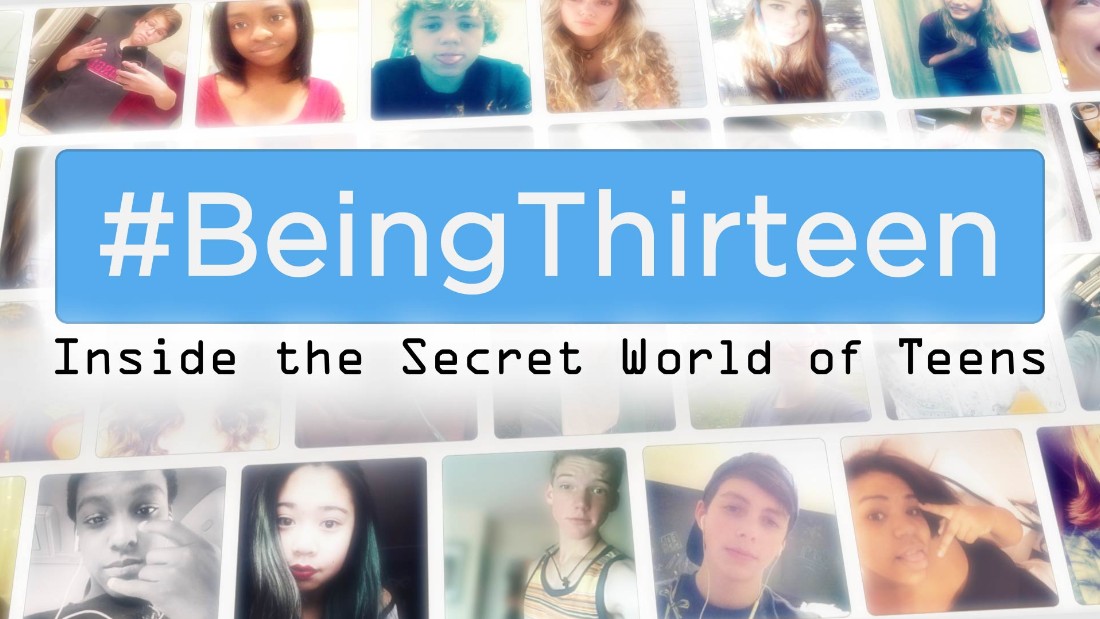 61% said, I want to see if my posts are getting likes and comments.
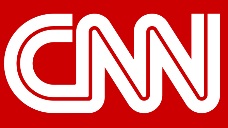 When using social media, I want to make sure no one is saying mean things about me.
Yes
No
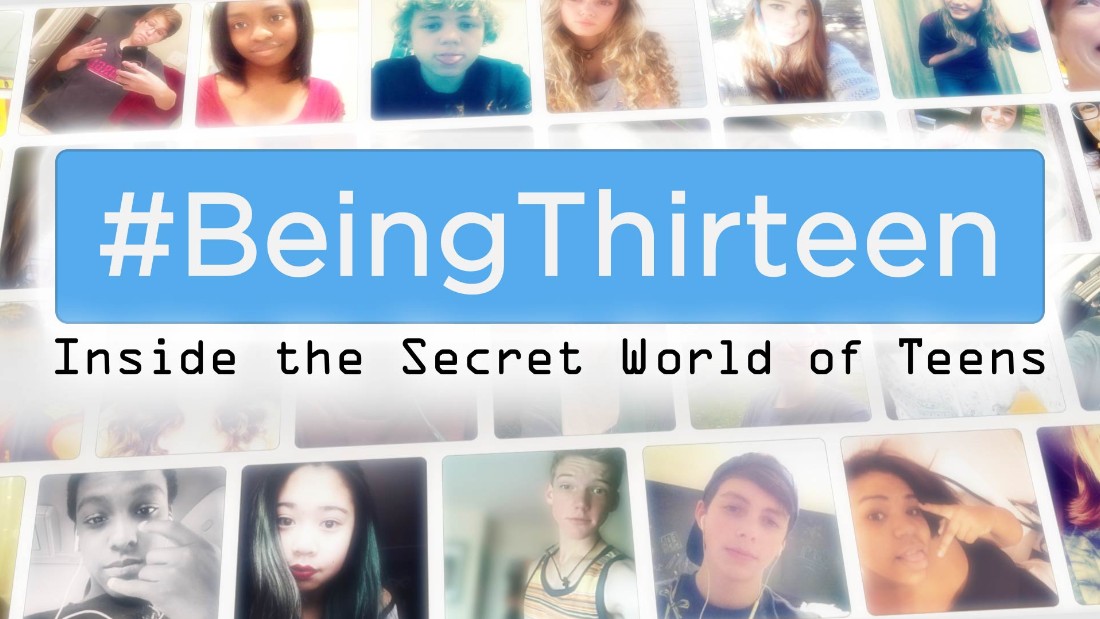 21% said, I want to make sure no one is saying mean things about me.
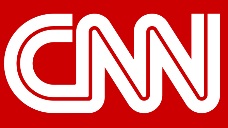 Have you ever felt excluded by peers online?
Yes
No
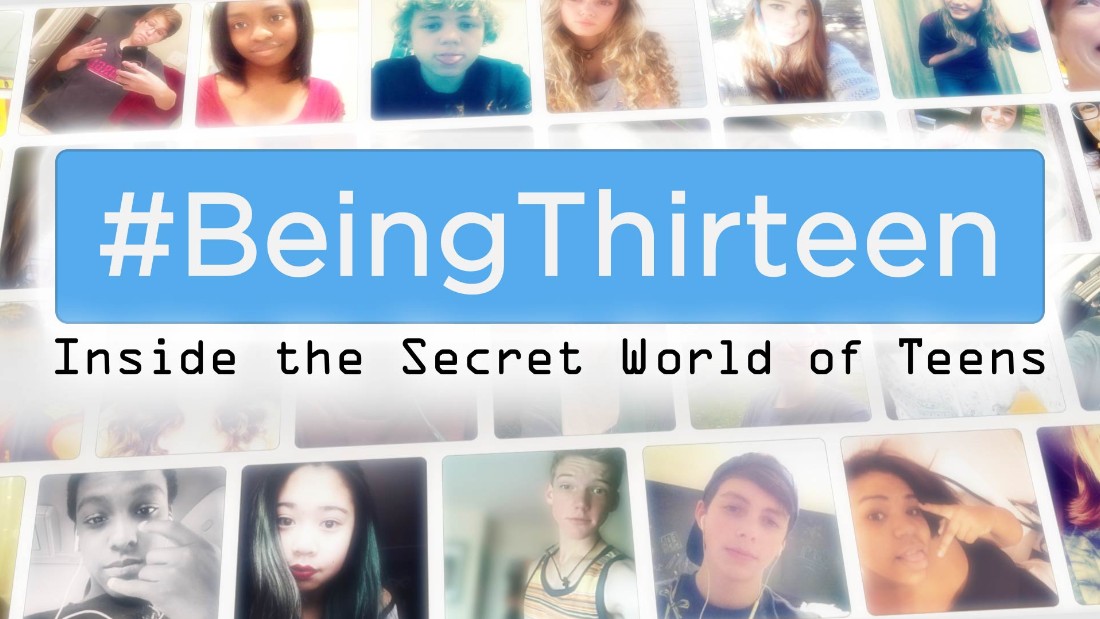 47% said, I feel excluded by peers online.
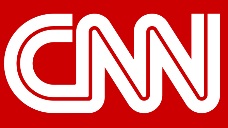 How is cyberbullying different than traditional bullying?
What do cyberbullying and traditional bullying both have in common?
Cyberbullying vs. Traditional Bullying
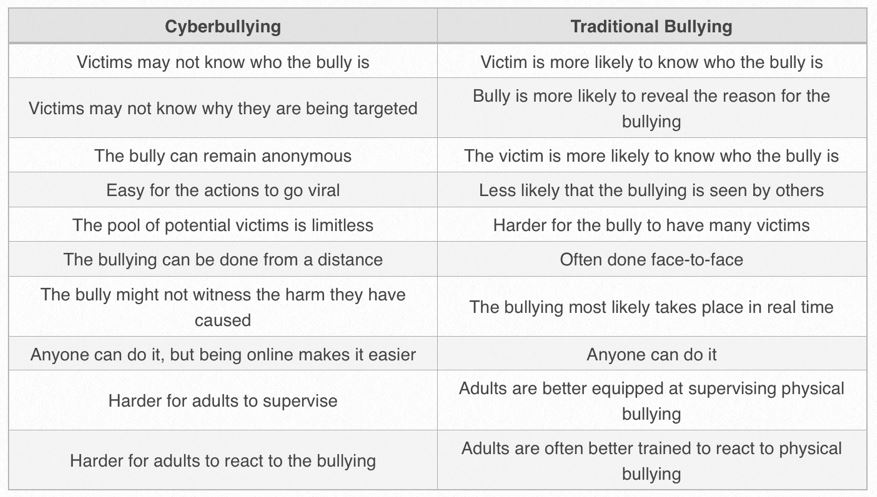 Would you rather be bullied online or in person?
Online
In Person
[Speaker Notes: Ask students why, this generates some great discussion.]
What should you do if you are being bullied or harassed online?
Print out the evidence
Delete the drama
Show a trusted adult – parent, teacher, administrator
Do NOT respond or provoke the bully
Block the bully
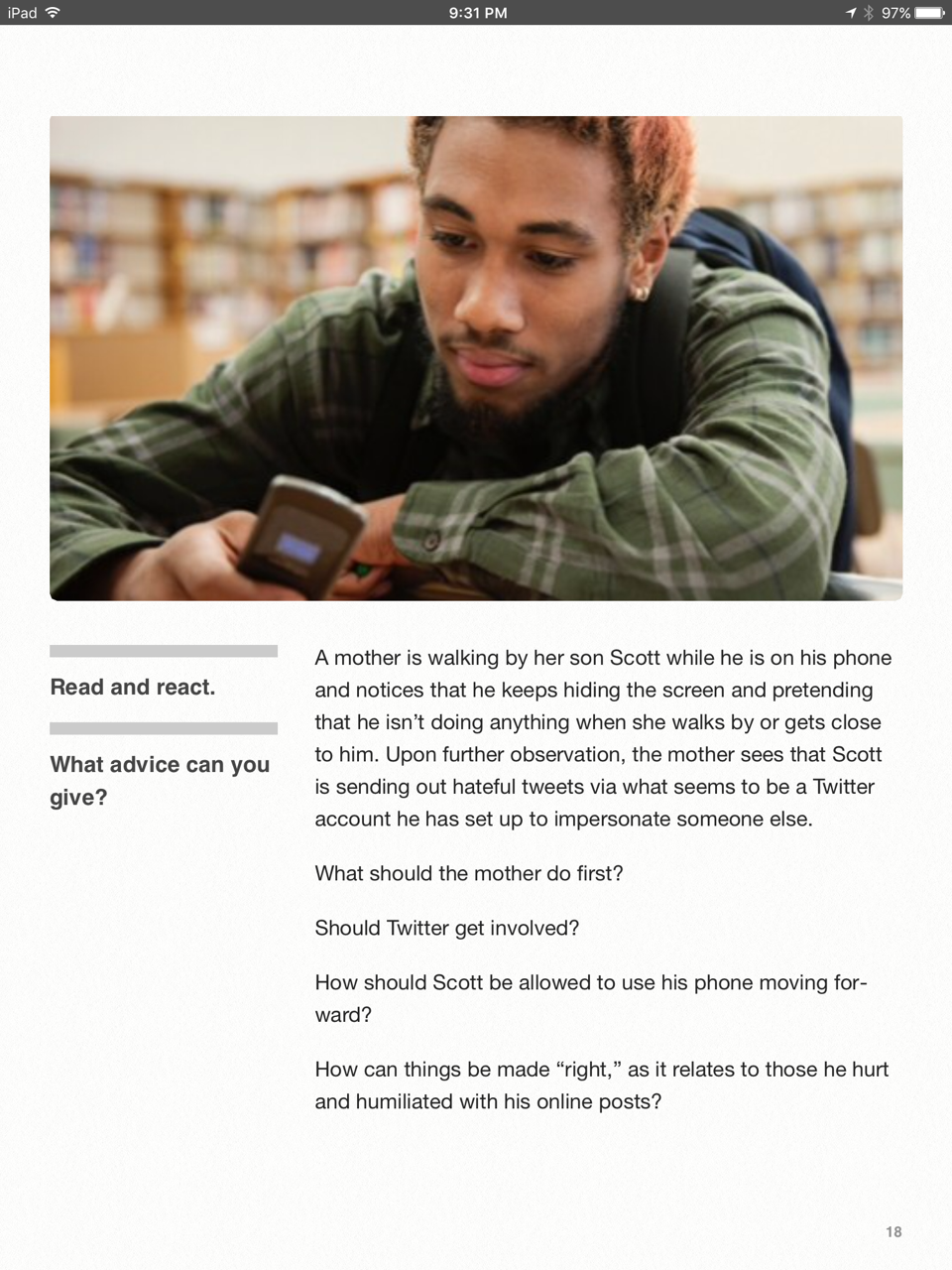 [Speaker Notes: Optional - You can use this scenario to discuss a “real-life” situation with your class]
Have you ever posted something online that you wish you had not?
Yes
No
How can social networking impact someone’s emotional health in a positive and/or negative way? 

Can you think of some examples and how that might impact someone’s emotional health?
If a college or employer wanted to see my social media right now I would…
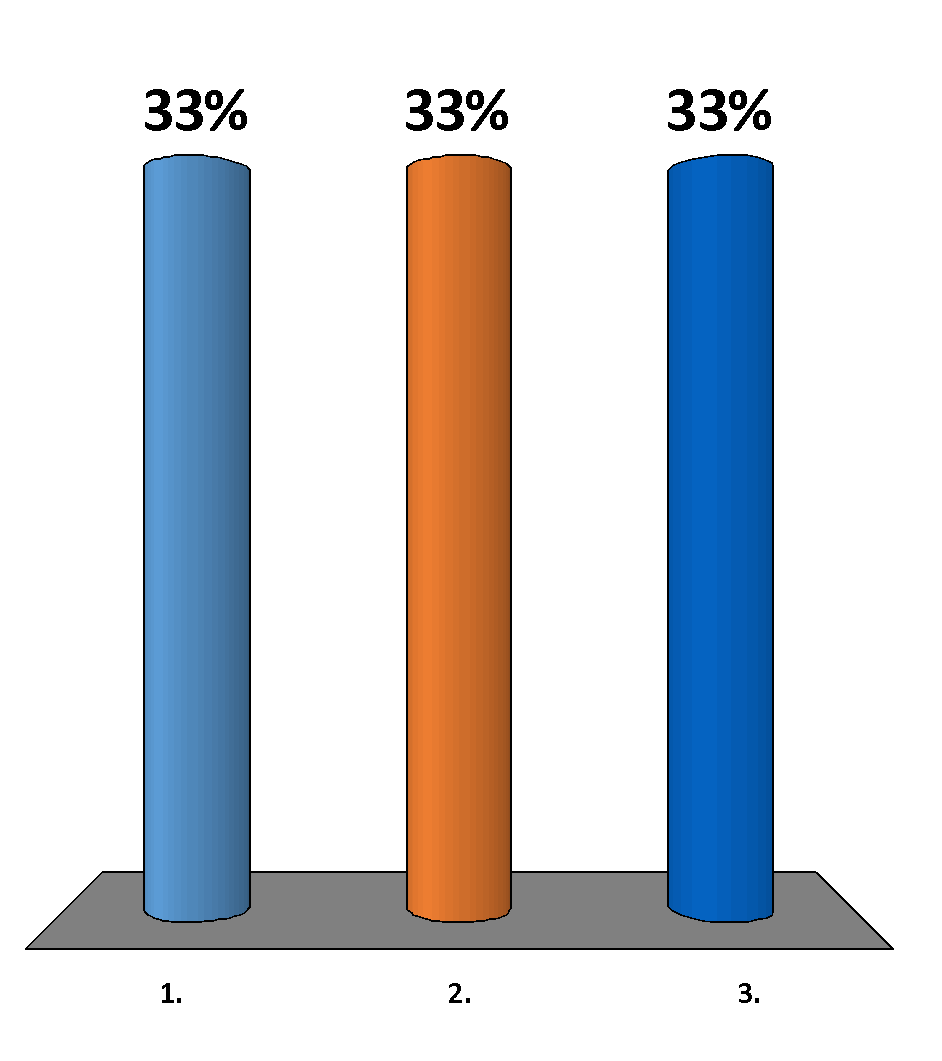 Have nothing to hide, please take a look!
Need to clean a few things up (ex: pics, posts, etc.)
Refuse to show them, I have some things to hide.
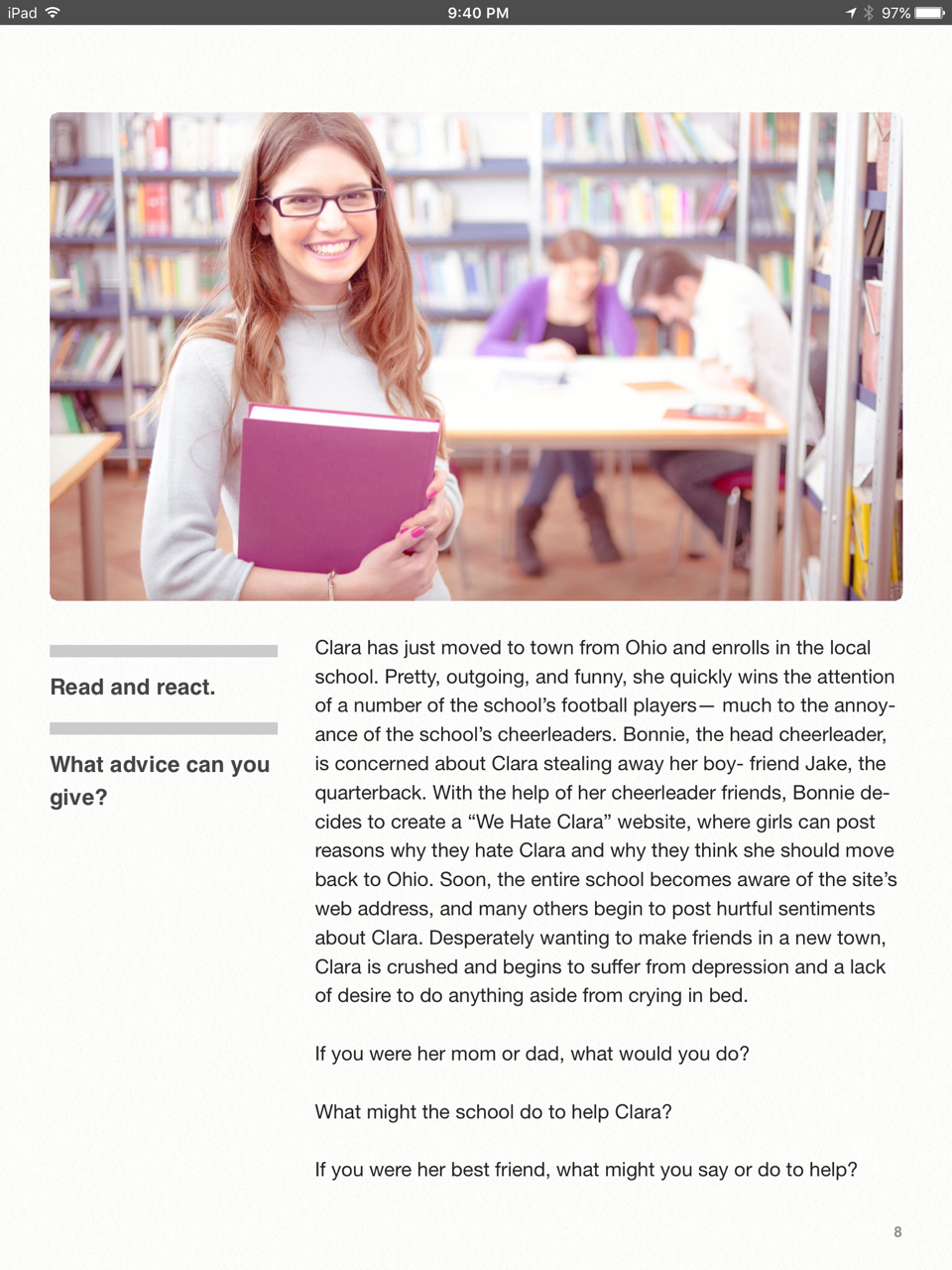 [Speaker Notes: Here’s another scenario to discuss as a class or in small groups]
I would describe my “digital footprint” as...
Positive, something I’m proud of
Not sure, I’ve never really thought about it
Somewhat negative, I realize I should clean a few things up
If you were to give a 5th grader advice about appropriate social networking and use of social media, what would you say?
What you post…
is PERMANENT
[Speaker Notes: Some key takeaways..]
Anytime you post something online, think about it as a nationally televised press conference
[Speaker Notes: Some key takeaways..]
Just because you can, does not mean you should.
[Speaker Notes: Some key takeaways..]
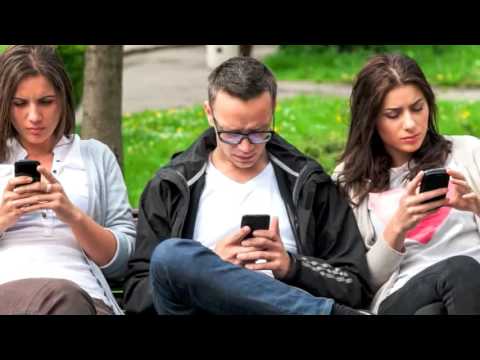 [Speaker Notes: The Digital Literacy Rap - You can show this as a fun way to wrap up the lesson.]
Social Networking Reflection & 
Advocacy Campaign
[Speaker Notes: see assessment attached with lesson - Social Networking Reflection & Advocacy Campaign]